Тайна 
третьей планеты
МЛЯЕЛЯРЛЯКЛЯУЛЯРЛЯИЛЯЙЛЯ
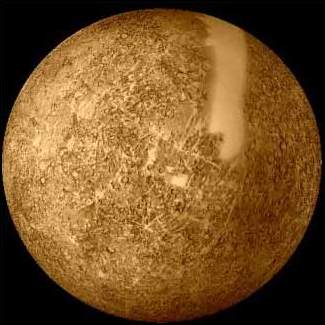 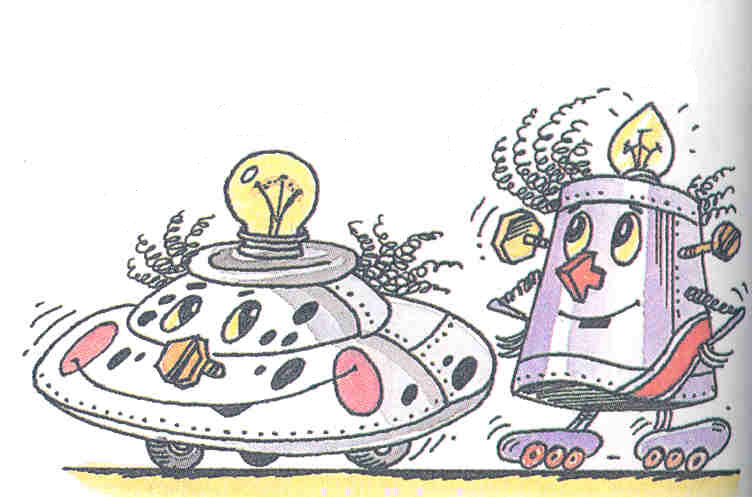 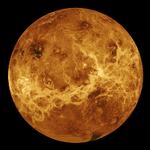 Н
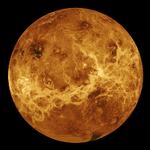 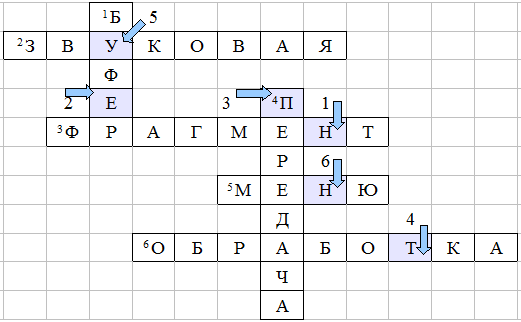 Н
Е
П
Т
У
Н
МОНИТОР
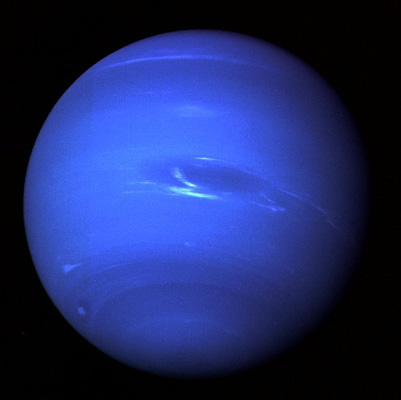 ПАМЯТЬ
ПЕРЕДАЧА
ТЕКСТ
МАРС
начало
X=5
да
нет
X<3
Плутон
Юпитер
Ответ
конец
С
СКАНЕР
А
ПЛАНЕТА
Т
КУРСОР
У
Р
МОНИТОР
Н
Спасибо за внимание!